FICHA TÉCNICA
Vinho Regional Lisboa Baías e EnseadasTinto 2017
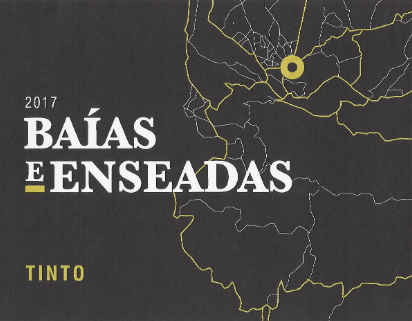 Região – Concelho de Sintra. Proximidade do mar.
Sabor – Frutado, elegante, salino e fresco.
Colheita – Segunda semana de Outubro, colheita manual em caixas de 15kgs.
Vinificação – Fermentação em selhas de mil litros com temperatura controlada entre 22º e 24º. Fermentação malo-láctica em cubas de inox. Estágio de seis meses em barrica usada.
Nº de garrafas – 1200
Grau – 13º
Acidez total – 5,3 g/dm3
Açúcares totais – 0,7 g/dm3
pH – 3,6
FICHA TÉCNICA
Vinho Regional Lisboa Baías e EnseadasTinto 2016
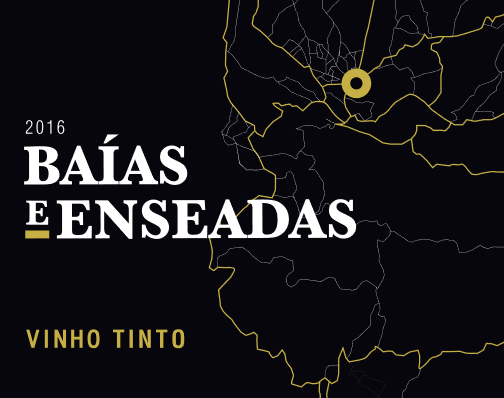 Região – Concelho de Sintra. Proximidade do mar.
Sabor – Frutado, elegante, salino e fresco.
Colheita – Primeira semana de Outubro, colheita manual em caixas de 15kgs.
Vinificação – Fermentação em selhas de mil litros com temperatura controlada entre 22º e 24º. Fermentação malo-láctica em cubas de inox. Estágio de seis meses em barrica usada.
Nº de garrafas – 1000
Grau – 12º
Acidez total – 4,7 g/dm3
Açúcares totais – 0,6 g/dm3
pH – 3,7